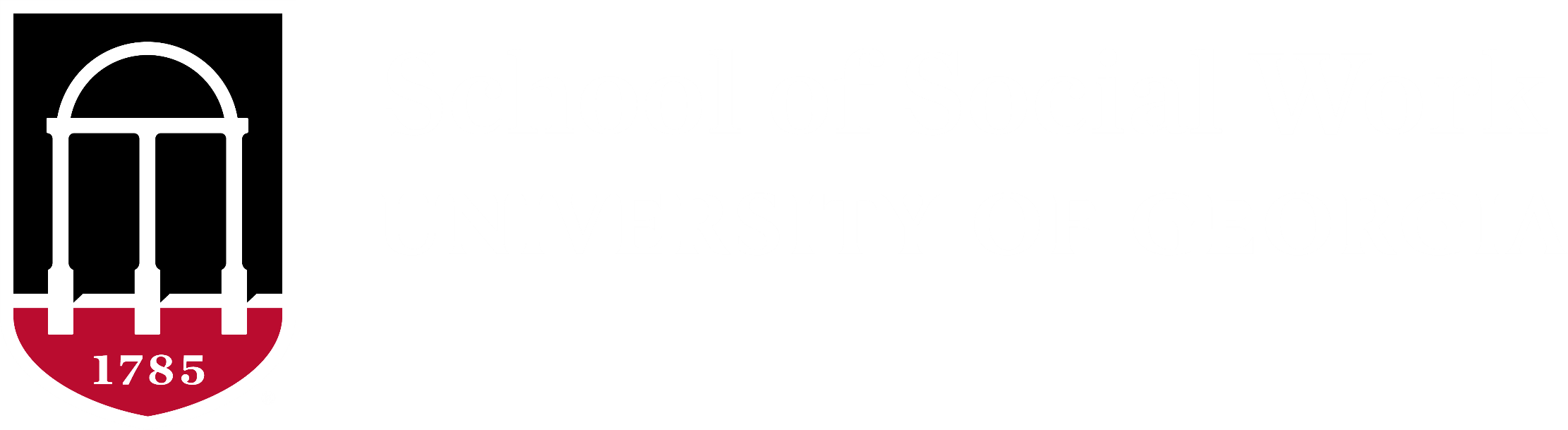 Title
Subtitle
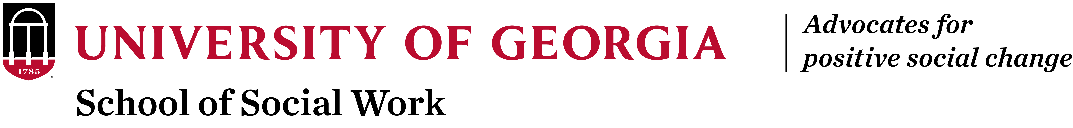 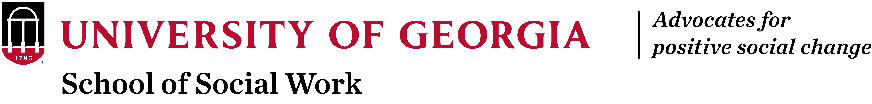 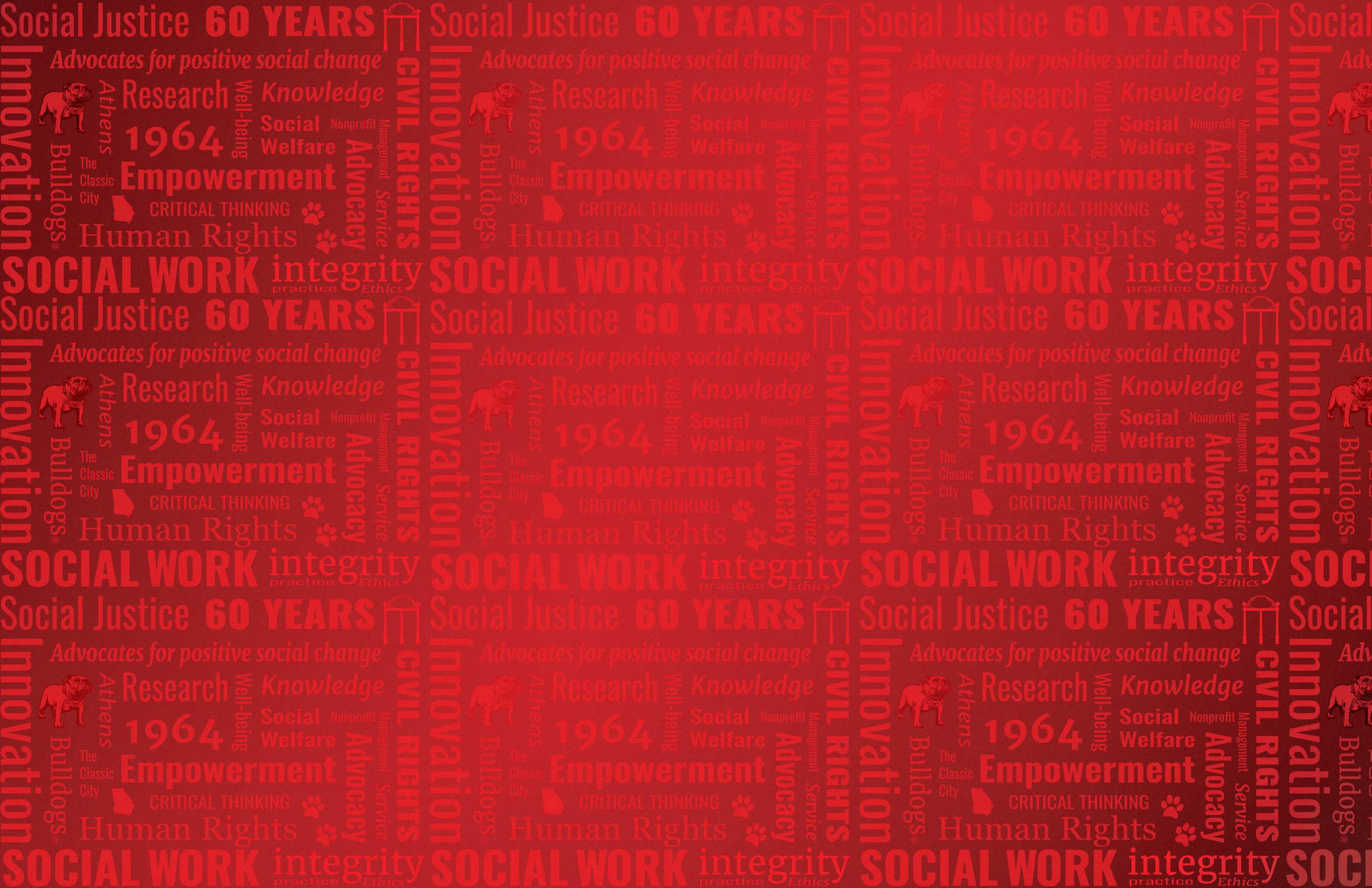 University of Georgia
School of Social Work
research ׀ teaching׀  service
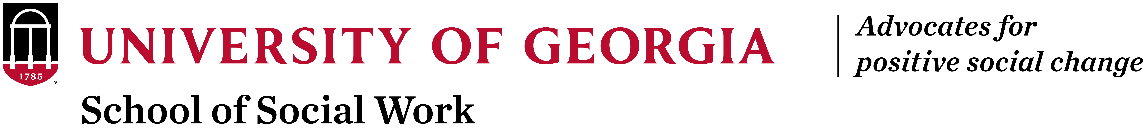 University of Georgia
School of Social Work
research ׀ teaching׀  service
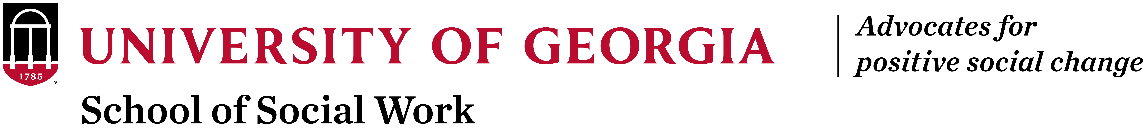 University of Georgia
School of Social Work
research ׀ teaching׀  service
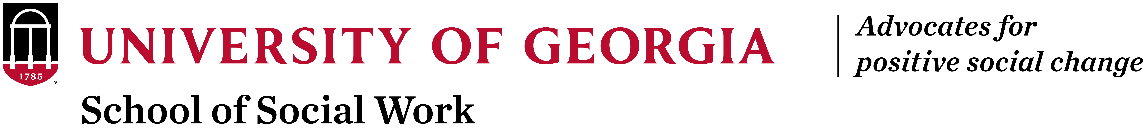 University of Georgia
School of Social Work
research ׀ teaching׀  service
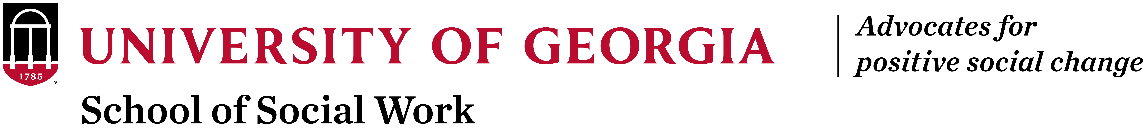 University of Georgia
School of Social Work
research ׀ teaching׀  service
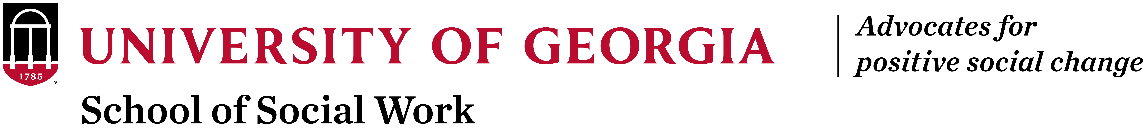 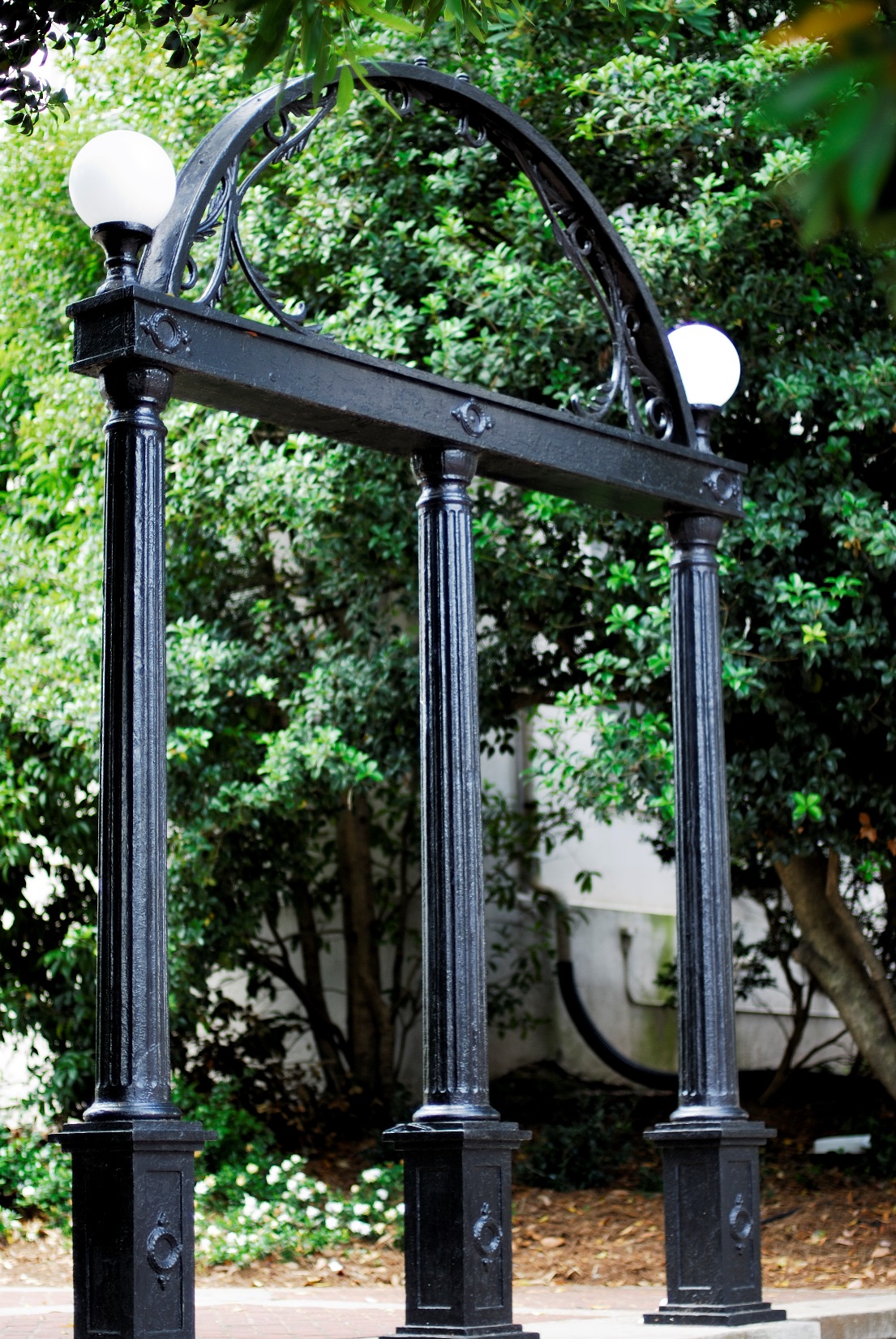 University of Georgia School of Social Work
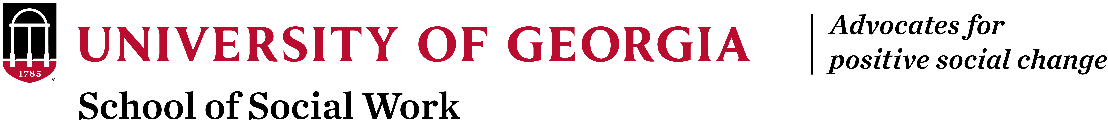 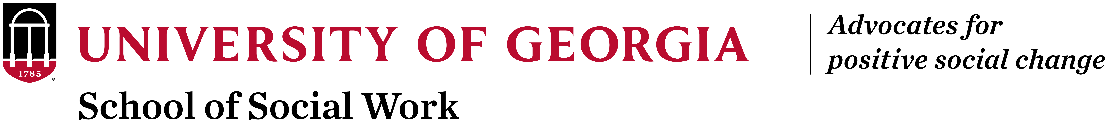 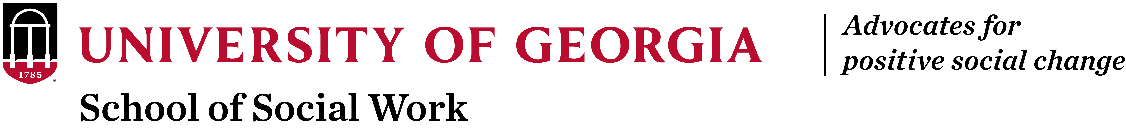 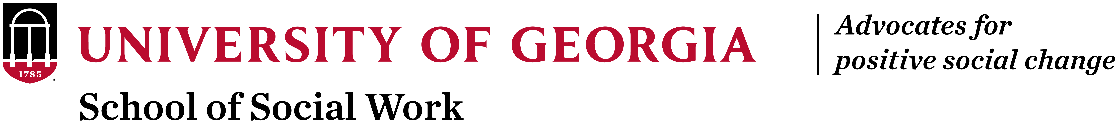